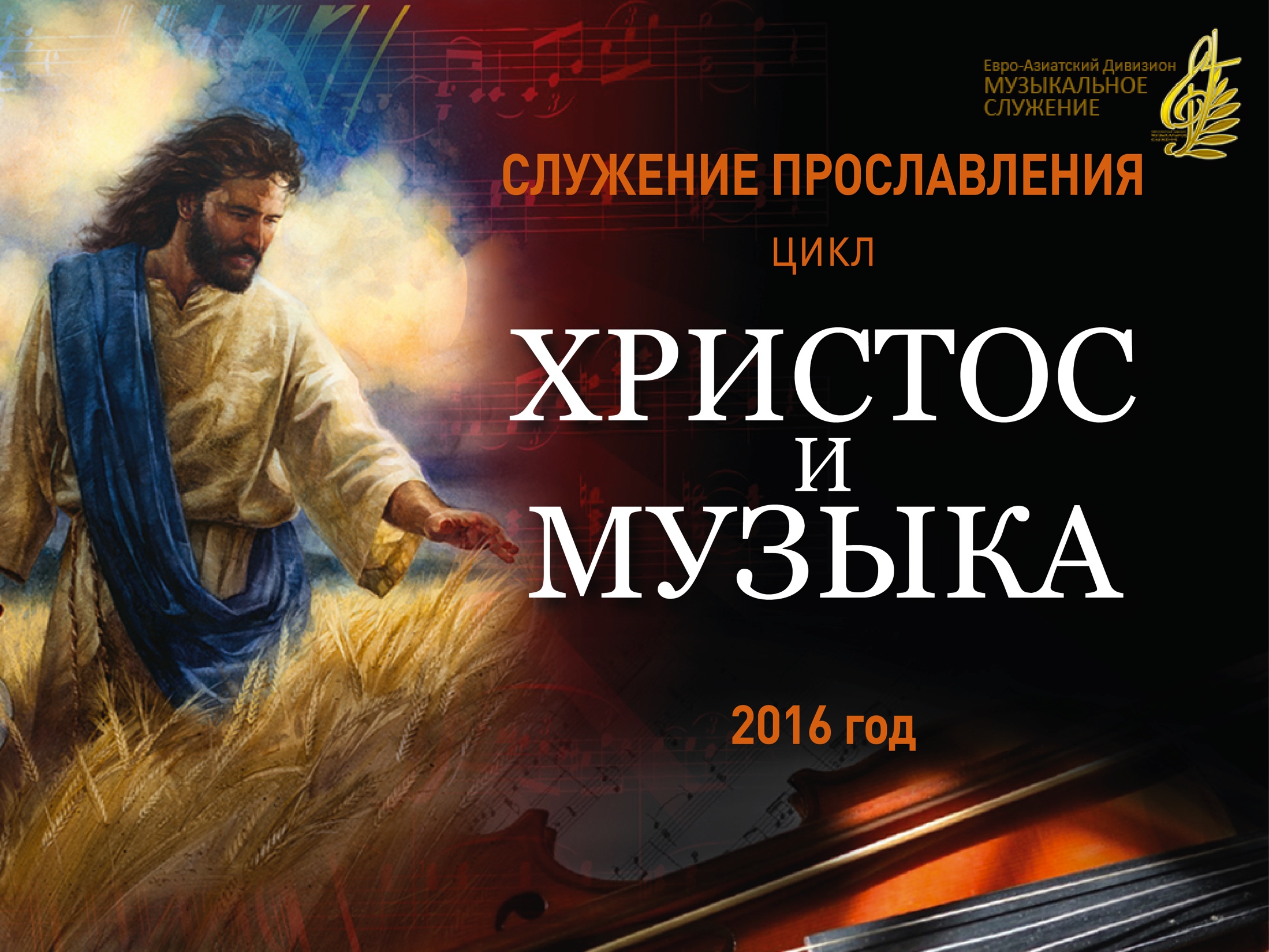 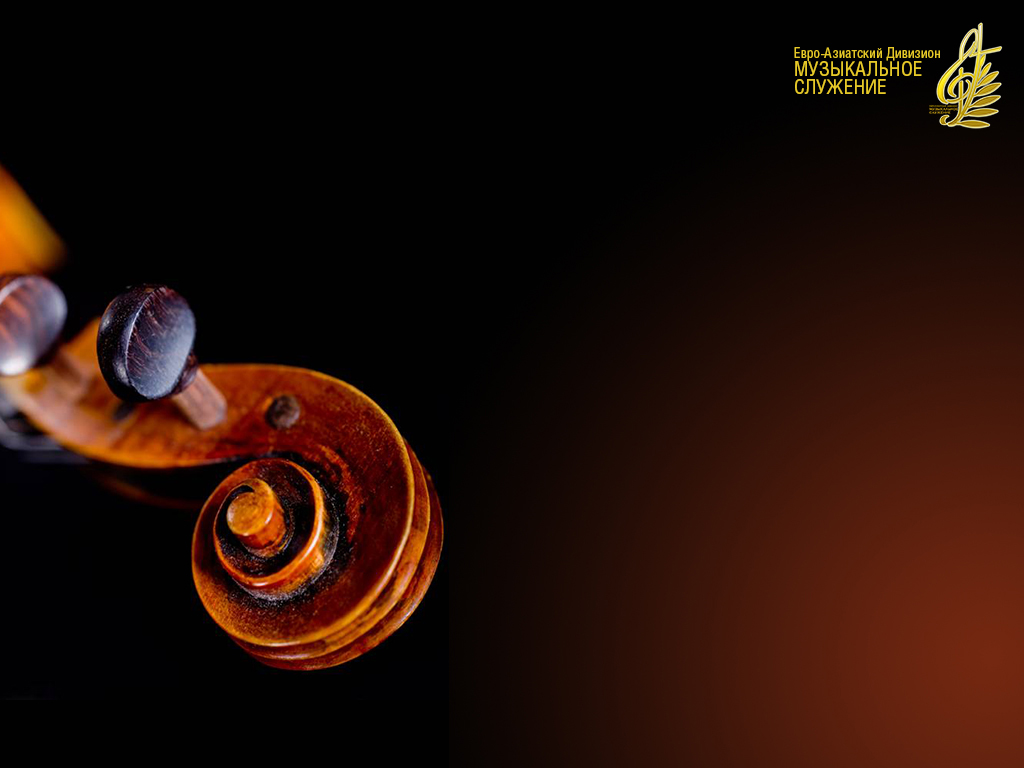 Однажды пришёл
ко Христу Никодим
Однажды пришёл
Ко Христу НикодимИ стал о спасенье Беседовать с Ним
И Он Никодиму
С премудростью рек: «Да будет от Духа рожден человек!»
Припев:
Кто свыше от Духа
Не будет рождён, Тот в царствие Божье Не будет введён.
Припев:
Ведь старое сердце
Не сможет там жить, Но Духом Святым
Надо всё обновить.
О, грешник,С смиренною верой внемли, Что Бог возвещает Пришельцу земли
Пусть в сердце твоём Раздаётся вовек: «Да будет от Духа рождён человек!»
Припев:
Кто свыше от Духа
Не будет рождён, Тот в царствие Божье Не будет введён.
Припев:
Ведь старое сердце
Не сможет там жить, Но Духом Святым
Надо всё обновить.
Кто хочет наследовать Царство Отца, И там ликовать
В торжестве
Без конца
Забыв все тревоги Земные, как сон, Тот долженБыть в сердце
От Духа рождён.
Припев:
Кто свыше от Духа
Не будет рождён, Тот в царствие Божье Не будет введён.
Припев:
Ведь старое сердце
Не сможет там жить, Но Духом Святым
Надо всё обновить.
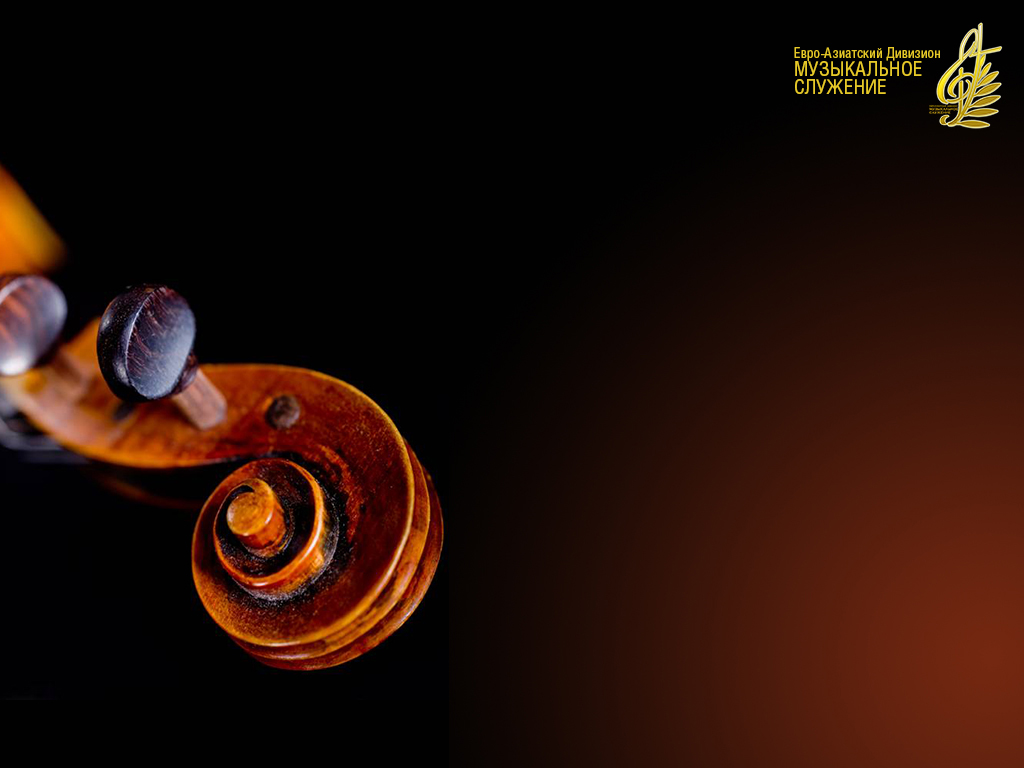 Верный Господь, истины Свет
Верный Господь,
         Истины Свет,
Чудной любви 
       вечный завет!
В гимнах хвалы 
                 славим Тебя,Ибо Господь – 
                 песнь моя!
Ты нас нашёл,     Ты нас простил,В битве за нас     Ты победил!
В гимнах хвалы 
                 славим Тебя,Ибо Господь – 
                 песнь моя!
В трудные дни,             в горе, в бедеЛюбящий Бог     с нами везде!
В гимнах хвалы 
                 славим Тебя,Ибо Господь – 
                 песнь моя!
В радостный деньв Царстве ТвоёмС хором святых              мы пропоём:
В гимнах хвалы 
                 славим Тебя,Ибо Господь – 
                 песнь моя!
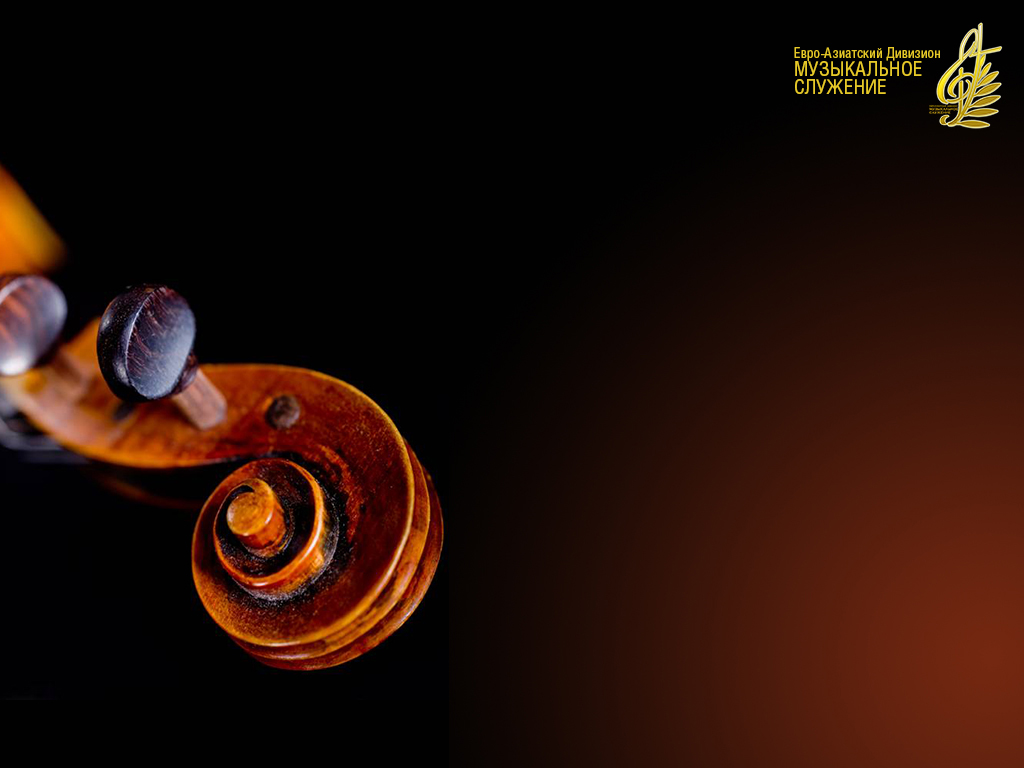 Я хочу быть
подобным Христу
Я хочу быть
Подобным Христу,Лишь дорогами Правды ходить,
Жизнь свою
До последнего дня, Лишь Ему Одному Посвятить.
Припев:

Сердце чистое,Боже, мне дай,
И дух правды
Во мне обнови
Припев:

И веди меня
В чудный Твой край Край свободы,Добра и любви.
Я хочу быть
Подобным Христу, Чтобы славуЕго отражать,Чтобы свет
Победил темноту,Чтобы день встречиС Ним приближать.
Припев:

Сердце чистое,Боже, мне дай,
И дух правды
Во мне обнови
Припев:

И веди меня
В чудный Твой край Край свободы,Добра и любви.
Я хочу быть
Подобным Христу,Но живу
На греховной земле,Я прошу,
Иисус Дорогой, Помоги не остаться Во тьме.
Припев:

Сердце чистое,Боже, мне дай,
И дух правды
Во мне обнови
Припев:

И веди меня
В чудный Твой край Край свободы,Добра и любви.
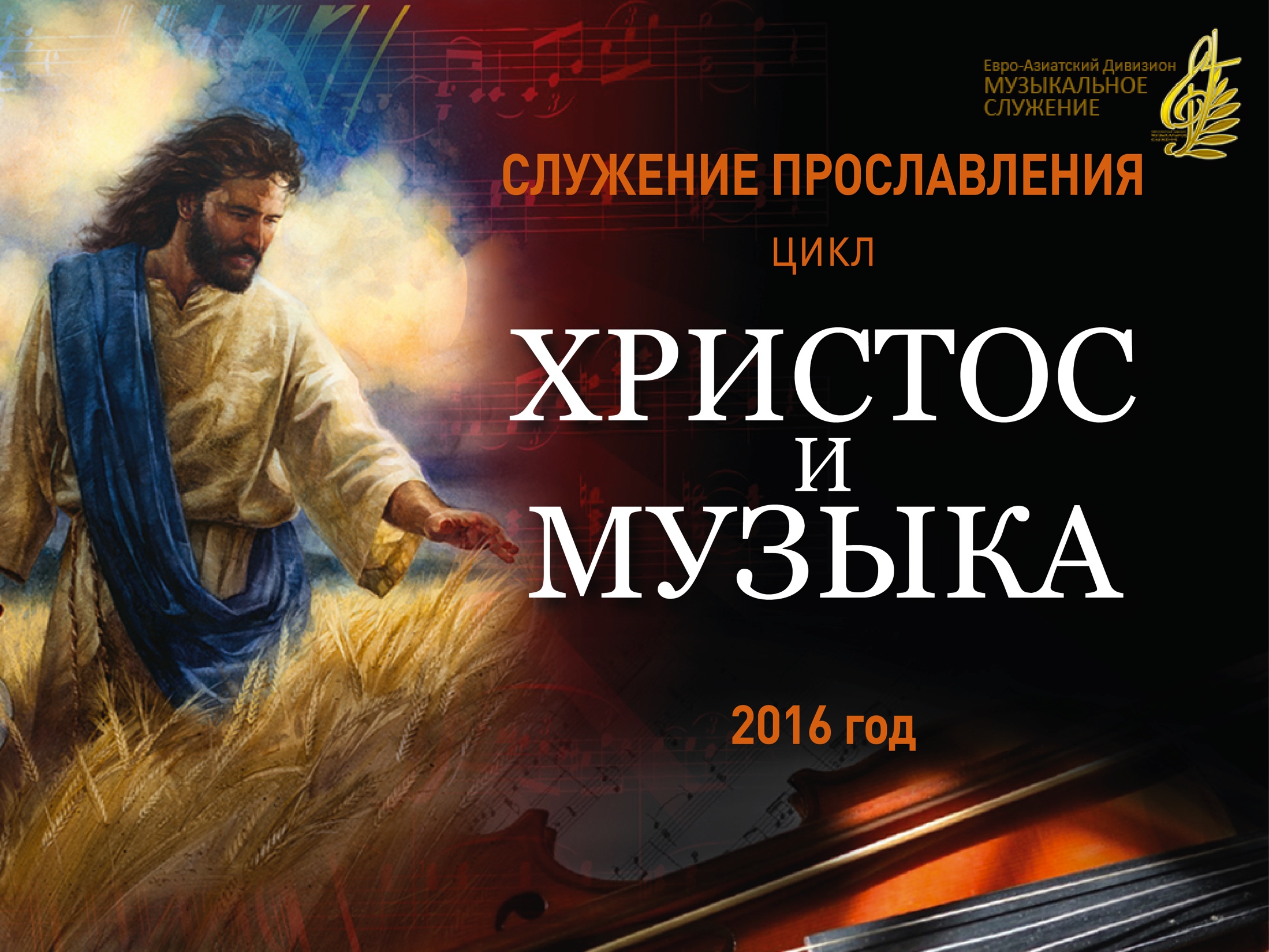 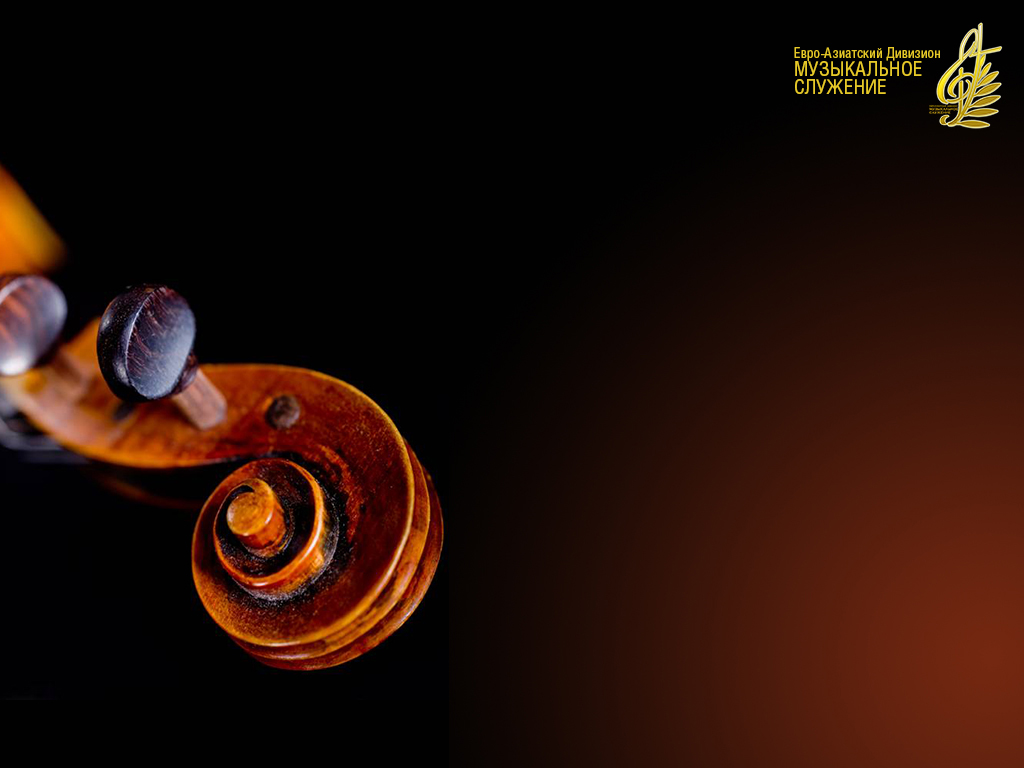 Наше небо
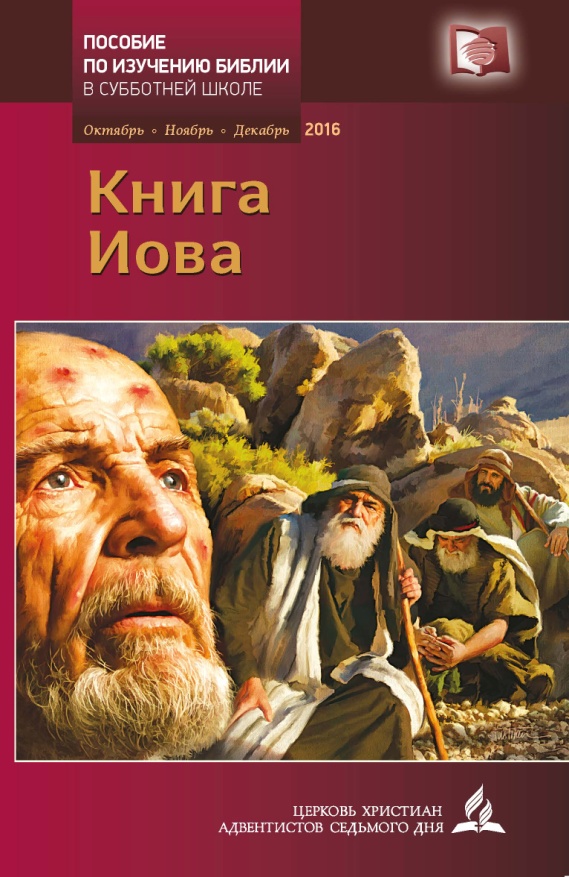 В счастливое время Иль в пору невзгодыСудьбу мы вручаем Заботе Христа.И тучи приходят,
И тучи уходят,А вечное Небо
Над нами всегда.
Припев:
О Небо родное, Высокое Небо!Тебя принимаем
Мы в наши сердца.
Припев:
С горящей звездою Иль ярким рассветомНе гасни, не меркни Ты в нас никогда!
Горит наше небо Румяным рассветом,Лучом раскрывает Живые цветы.И тянутся к Солнцу Души нашей ветви,К сокровищам
Вечным Его красоты.
Припев:
О Небо родное, Высокое Небо!Тебя принимаем
Мы в наши сердца.
Припев:
С горящей звездою Иль ярким рассветомНе гасни, не меркни Ты в нас никогда!
Горит наше небо
Во мраке звездоюСредь сполохов горя, Тревог и борьбыИ нам посылает Защиту Христову.О благостной силеЕго говорит.
Припев:
О Небо родное, Высокое Небо!Тебя принимаем
Мы в наши сердца.
Припев:
С горящей звездою Иль ярким рассветомНе гасни, не меркни Ты в нас никогда!
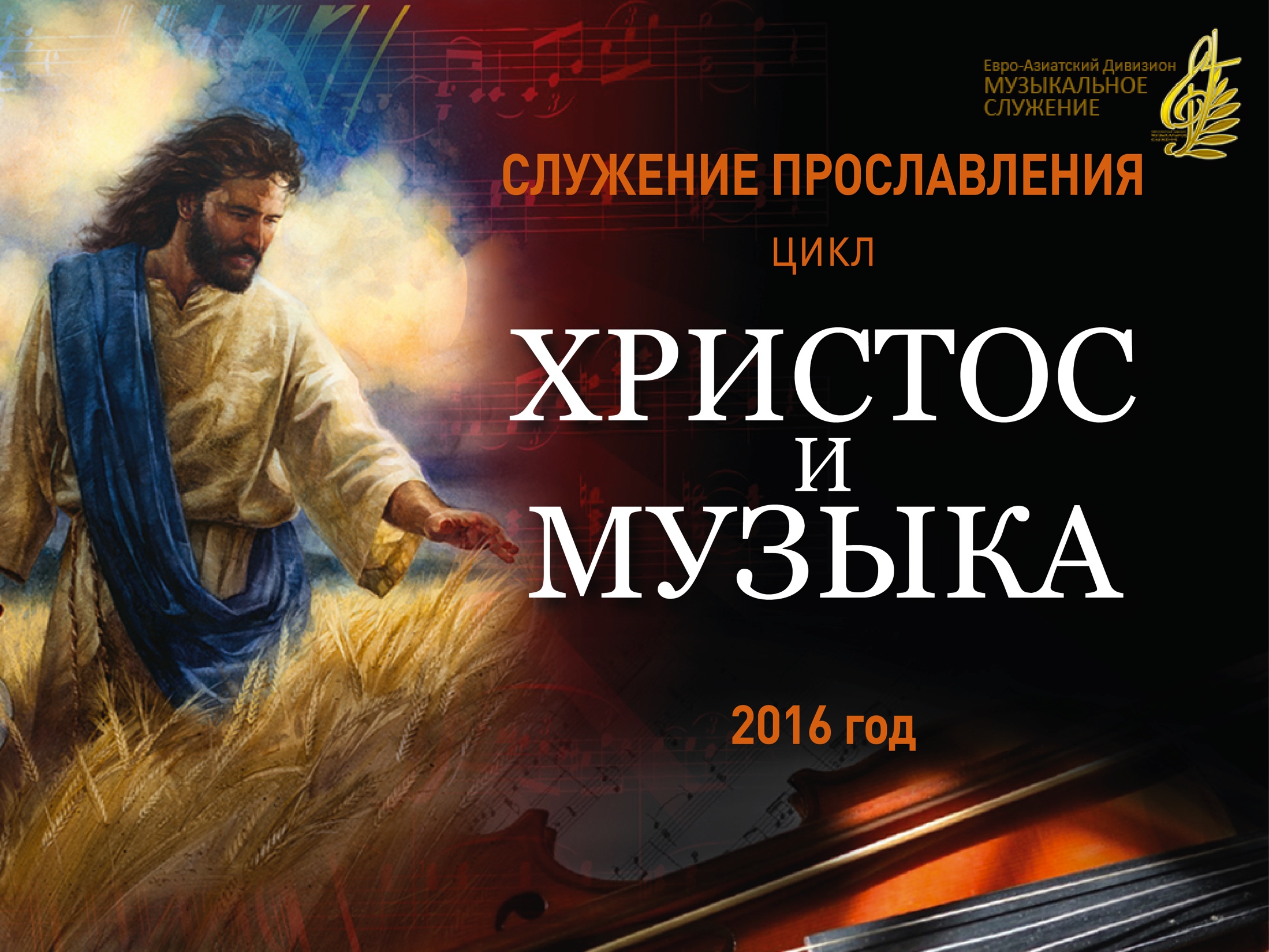 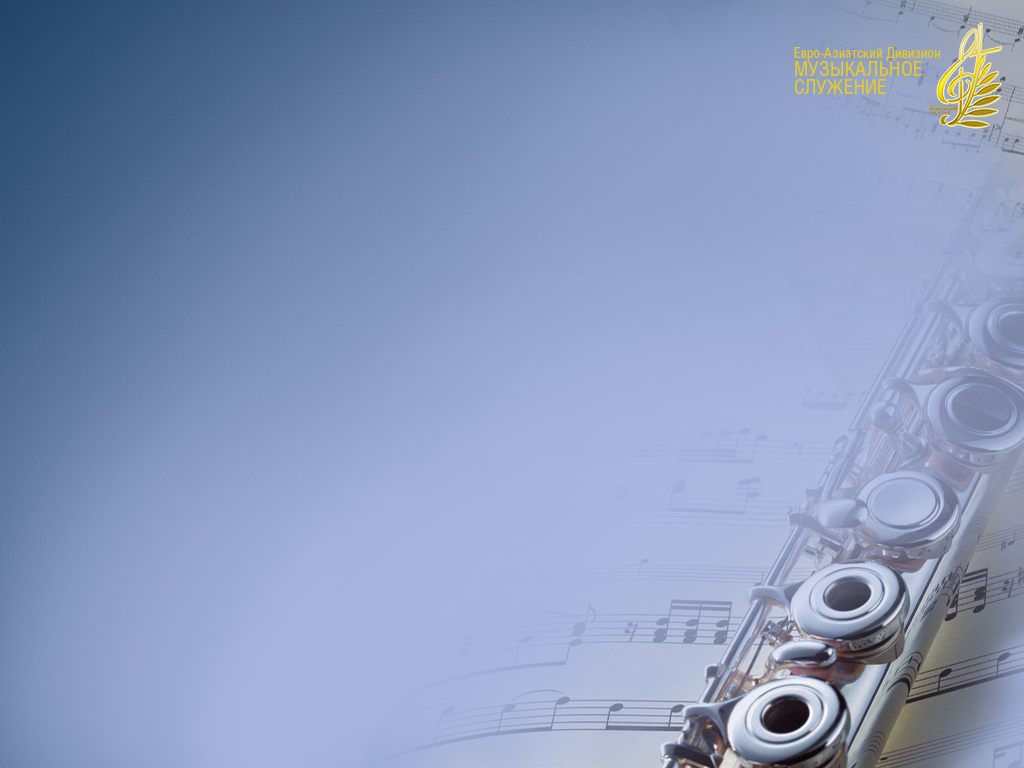 «Нам необходимы хорошие певцы, ибо пение является одним из наиболее эффективных средств, способных запечатлеть в сердце духовную истину. Часто слова духовных гимнов пробуждают сердца, и они становятся источниками терпения и веры…
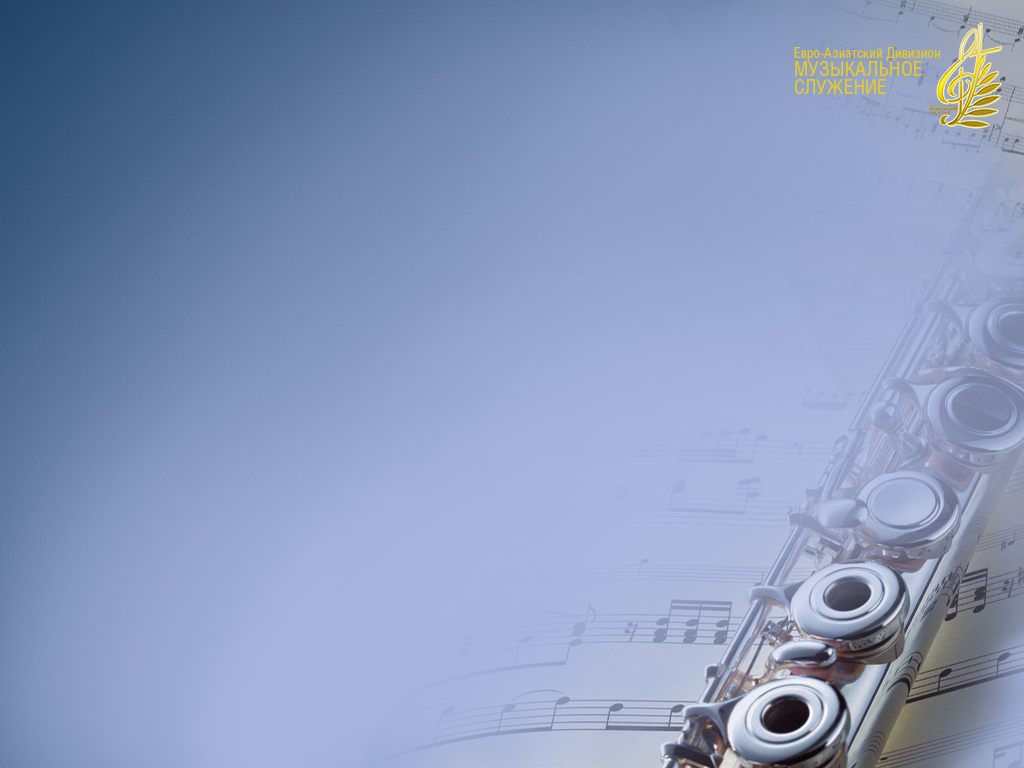 Члены церкви, как молодые,так и пожилые, должны смелоидти вперёд, провозглашая миру последнюю весть. Если они пойдут, исполнившись духа смирения, их будут сопровождать ангелы Божьи, наставляя, как возвышать голосв молитве и в пении и как провозглашать евангельскую истину для настоящеговремени». (Э. Уайт, Моя жизнь сегодня, c. 238)
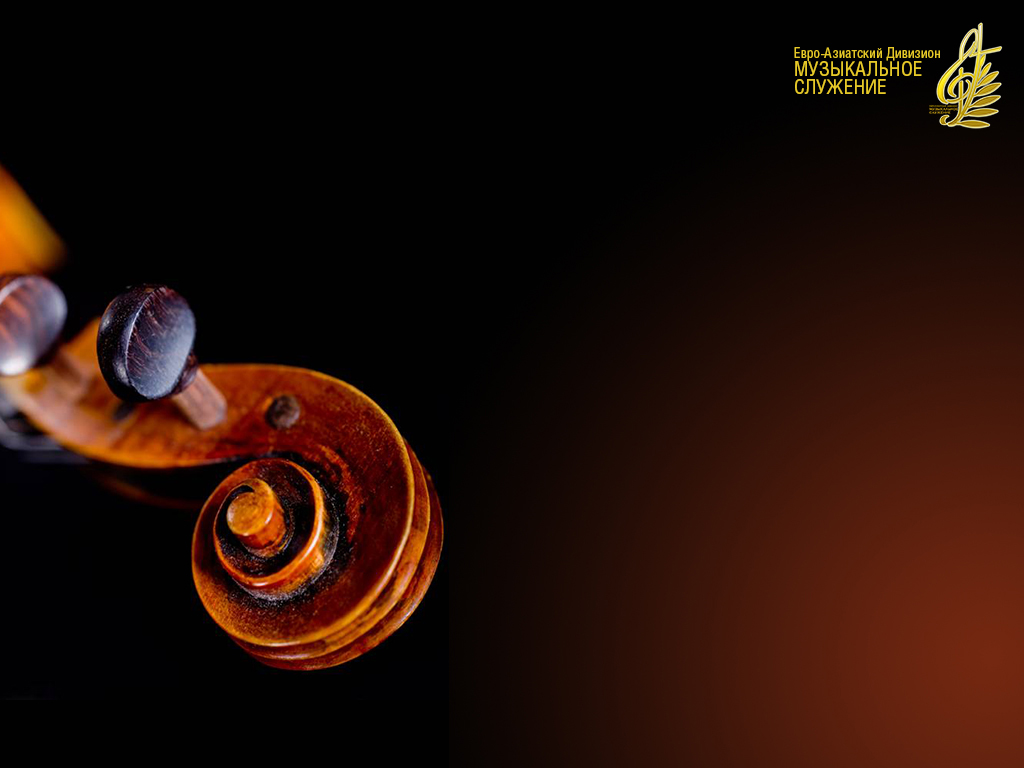 Верный Господь, истины Свет
Верный Господь,
         Истины Свет,
Чудной любви 
       вечный завет!
В гимнах хвалы 
                 славим Тебя,Ибо Господь – 
                 песнь моя!
Ты нас нашёл,     Ты нас простил,В битве за нас     Ты победил!
В гимнах хвалы 
                 славим Тебя,Ибо Господь – 
                 песнь моя!
В трудные дни,             в горе, в бедеЛюбящий Бог     с нами везде!
В гимнах хвалы 
                 славим Тебя,Ибо Господь – 
                 песнь моя!
В радостный деьв Царстве ТвоёмС хором святых              мы пропоём:
В гимнах хвалы 
                 славим Тебя,Ибо Господь – 
                 песнь моя!
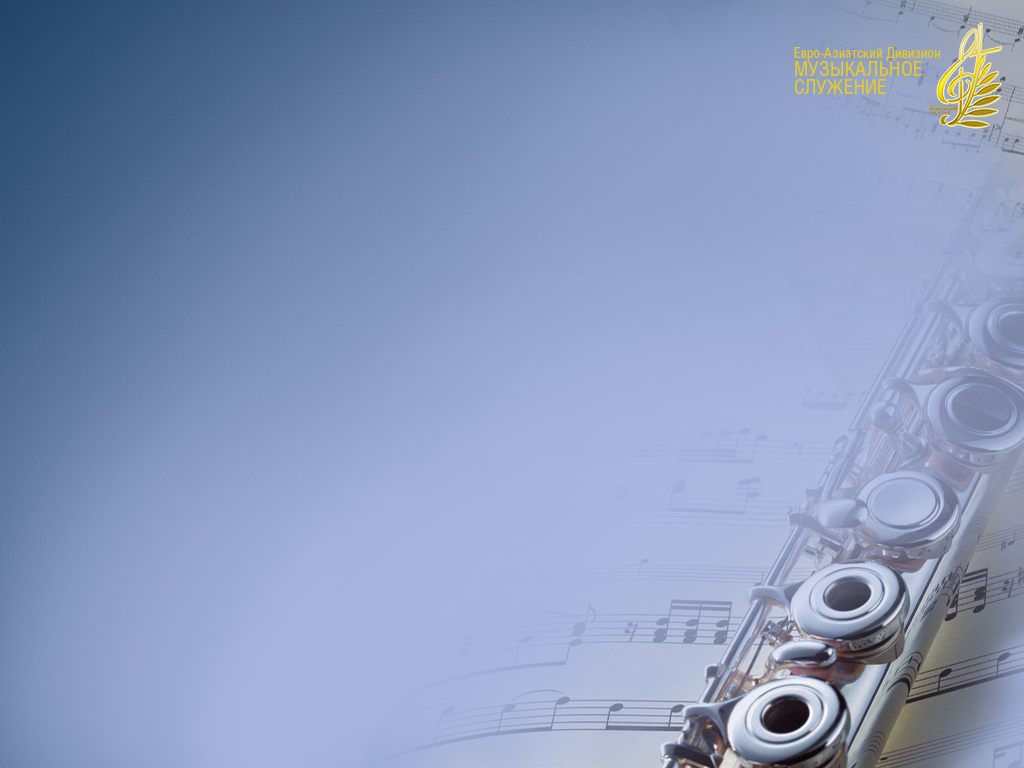 «В человеческом голосе много чувств и музыкальности,и если обучающийся приложит решительные усилия, он обретёт способность так говорить и петь, что будет приобретать душидля Христа».

(Э. Уайт, Евангелизм, c. 504)
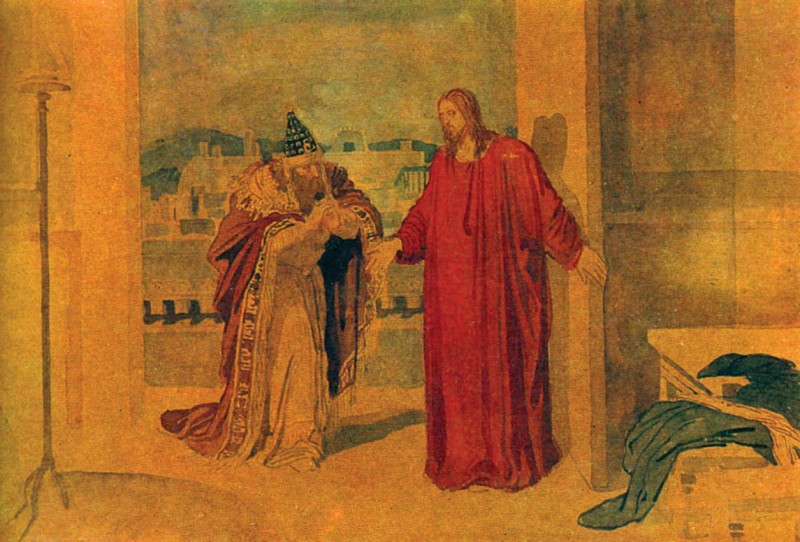 Христос и Никодим. А. А. Иванов. 1850-е гг.
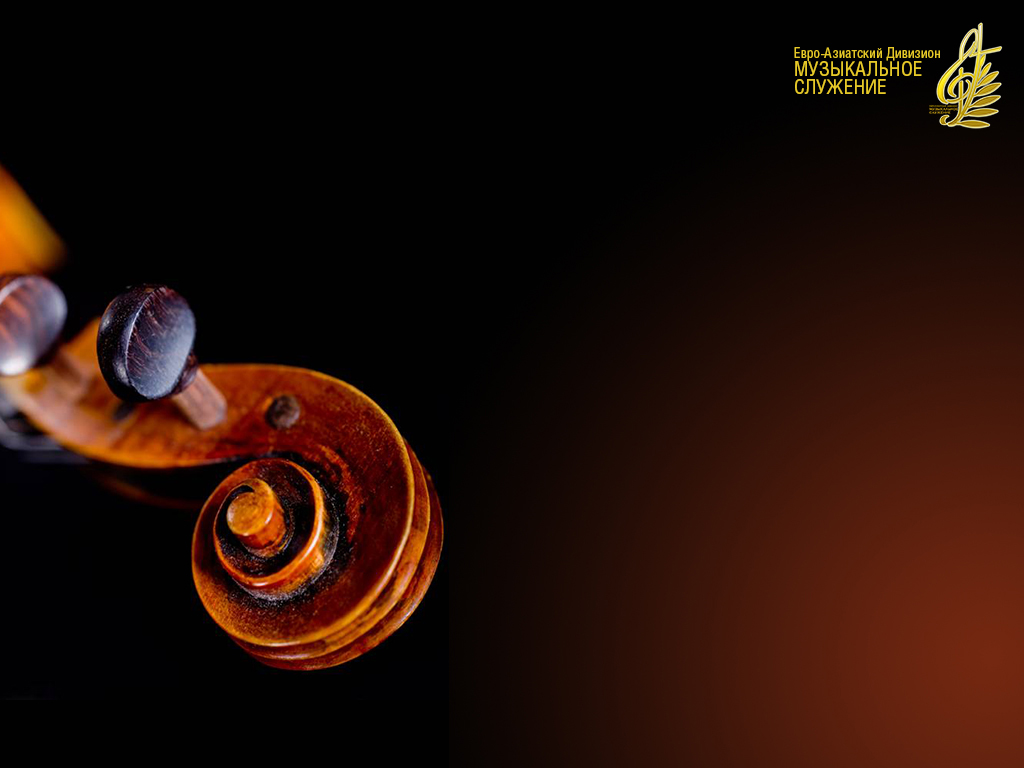 Измени, Иисус, моё сердце Ты
Измени, Иисус,
Моё сердце Ты.Всей душой
Стремлюсь
Стать таким,
Как Ты.
Я на коленях
Об одном молю – Вложи мне в сердце Истину Твою.
Измени,
Господь,
Моё сердце Ты.Всемогущий Бог,
Я у ног Твоих.
В Твоих ладонях
Я глины ком,Извояй,
Слепи меня,Испытай огнём.
Измени, Иисус,
Моё сердце Ты,Всей душой
Стремлюсь
Стать таким, 
Как Ты.
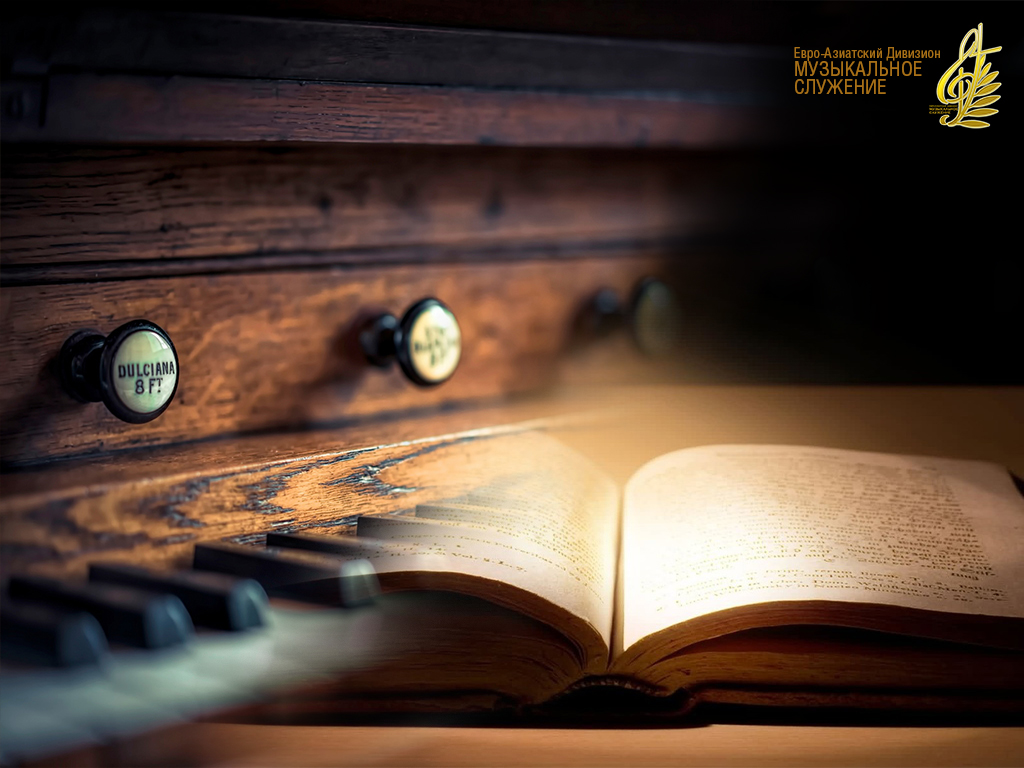 «Ибо нет другого имени под небом, данного человекам, которым надлежало бы нам спастись.»Деяния 4:12